Student Success Lunch Series: Getting to Know Our AHS Undergraduate Students
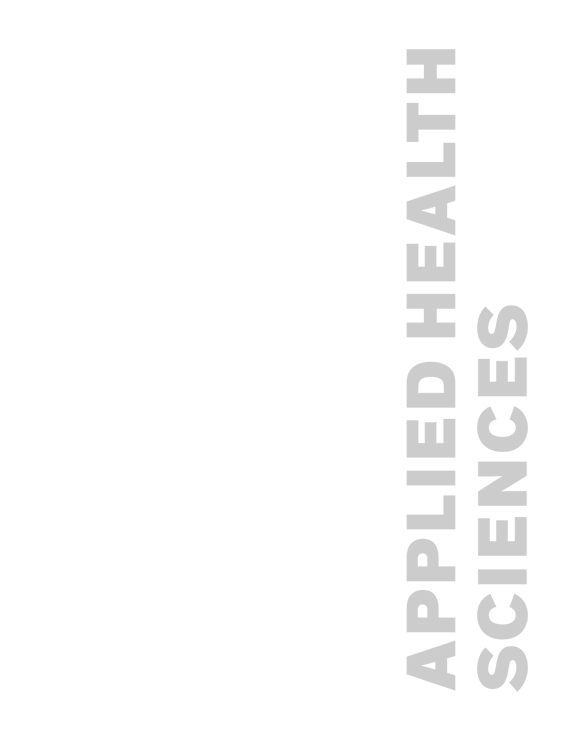 Getting to Know Our AHS Undergraduate Students
Introduction to Student Success Lunch Series

Current Student Stories

AHS Undergraduate Student Data

Discussion
AHS Undergraduate Stories
Michelle Moy – Rehabilitation Sciences student
Disability and Human Development minor

Cassandra Barnes – Nutrition student

Jeffrey Tan – Rehabilitation Sciences student
Disability and Human Development minor
AHS Undergraduate 10th Day CensusEnrollment History
778
AHS 10th Day Census Enrollment – Fall 2018 by Level and Program
Fall 2018 Total Enrolled Students = 2166
AHS 10th Day Census Undergraduate Enrollment – Fall 2018 by Level and Program
AHS 10th Day Census Undergraduate Enrollment – Fall 2018Gender Distribution (%)
AHS 10th Day Census Undergraduate Enrollment – Fall 2018 Race/Ethnicity Distribution (%)
AHS 10th Day Census Undergraduate Enrollment – Fall 2018 Residency Status (%)
AHS 10th Day Census Undergraduate Enrollment – Fall 2018 % New vs. Continuing Students
AHS 10th Day Census Undergraduate Enrollment – Fall 2018 Enrolled Credit Hours
Enrolled Credit Hours:
Entering Student Survey (ESS)
Survey of entering freshmen for UIC
Approximately 40% of entering class completed the survey
Survey collected every summer
Following slides capture entering cohort from Fall 2017
Data on following slides gathered from ESS report
Reports updated annually and available through Office of Institutional Research (OIR) website
UIC Entering Freshmen – Fall 2017 CohortFamily Background
Data collected from UIC Entering Student Survey (ESS) 2017
http://oir.uic.edu/surveys/student-surveys/
UIC Entering Freshmen – Fall 2017 Cohort Religious Affiliation (%)
Data collected from UIC Entering Student Survey (ESS) 2017
http://oir.uic.edu/surveys/student-surveys/
UIC Entering Freshmen – Fall 2017 Cohort Where do our students live?
Data collected from UIC Entering Student Survey (ESS) 2017
http://oir.uic.edu/surveys/student-surveys/
Student Expectations of their College Experience
Get a bachelor’s degree (88.1%)
Socialize with other racial/ethnic groups (80.4%)
Make at least a “B” average (68.3%)
Get a job to expect to help pay for college (67.3%)
Develop close friendships with other students (68.8%)
Data collected from UIC Entering Student Survey (ESS) 2017
http://oir.uic.edu/surveys/student-surveys/
Students’ Reasons for Attending UIC
Good academic reputation
Offered financial assistance
Grads get good jobs
Low tuition
UIC grads are admitted to top professional schools
Data collected from UIC Entering Student Survey (ESS) 2017
http://oir.uic.edu/surveys/student-surveys/
UIC Undergraduate StudentFinancial Aid Summary
61% of UIC Undergraduates receive need based aid
50.1% of UIC Undergraduates receive PELL award
PELL eligible families are defined as having a “low income”
Average financial aid package is $14,792
Data collected from UIC OIR Common Data Set
http://oir.uic.edu/common-data-set
UIC Undergraduate Cost of Attendance 2018-2019
Living at Home	Not Living At Home
Tuition – In State						$10,584	$10,584
Mandatory Fees						$ 4,286	$ 4,286
Tuition Differential (variable)
Books and Supplies					$ 1,400	$ 1,400
Housing and Food Expenses						$10,882
(Independent / Dependent Not Living at Home)
Transportation						$ 1,452	$ 1,452
Personal Expenses					$ 3,676	$ 2,176
TOTAL							$23,398	$30,780
NOTE:  Students also have a $68 Stafford Loan fee (if borrowed that is not included in above totals.
Office of Financial Aid website: http://financialaid.uic.edu/cost/cost-attendance-coa/
AHS Undergraduate Admission ProfilesFall 2018 Class
Freshmen:
Average high school GPA = 3.38

Transfer Students:
Average transfer college GPA = 3.28
Average transfer hours earned = 61.1 hours
AHS Entering Freshmen – Fall 2018 Cohort Academic Preparation - Freshmen
Earned GPA Range:
Data captured from AHS F’18 Admissions enrollment reports.
AHS Entering Freshmen – Fall 2018 Cohort Academic Preparation - Freshmen
ACT Score Range:
Data captured from AHS F’18 Admissions enrollment reports.
AHS Entering Freshmen CohortRETENTION Rates (%) – 1st to 2nd Year
Data collected from UIC OIR Student Data – Retention Dashboard http://oir.uic.edu/data/student-data/data-book-dashboards/
AHS Entering Freshmen Cohort6 Year GRADUATION Rates (%)
Data captured from UIC OIR Student Data – Graduation Dashboard http://oir.uic.edu/data/student-data/data-book-dashboards/
DISCUSSION
Applied Health Sciences |  Office of the Dean